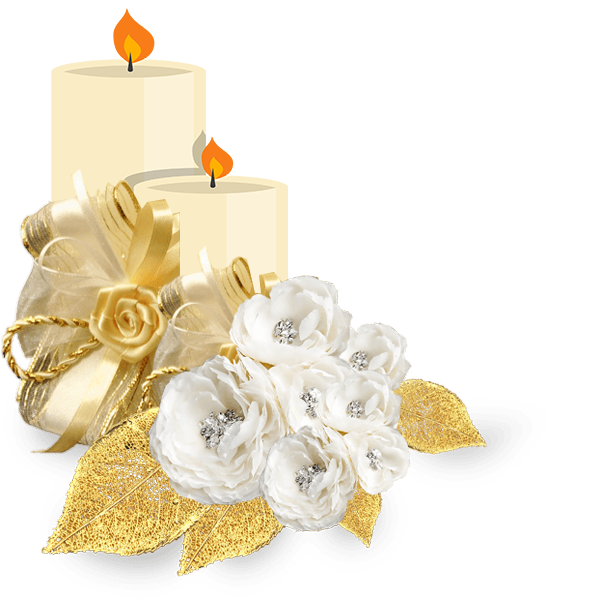 Thánh Lễ Hôn Phối
Anh Lương và Chị Oanh
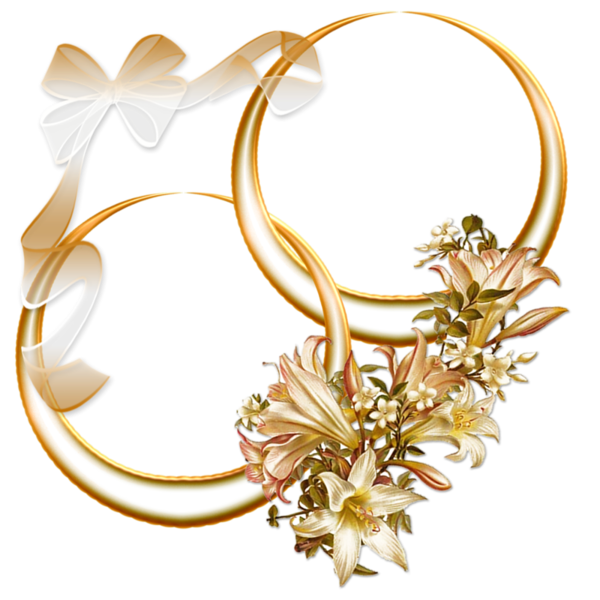 Ca Nhập LễHôm Nay Hân HoanNgọc Linh
Tk1: Hôm nay hân hoan hai người bước lên bàn thánh. Nhịp lòng tha thiết hát chung khúc ca yêu thương. Tay đan trong tay đường đời sánh bước theo cùng. Trăm năm tơ duyên ước nguyện bền lòng thủy chung.
Đk: Nguyện xin ơn thiêng thánh hóa hai người. Tình yêu trao nhau luôn mãi sáng ngời. Lửa hương ấm áp trong suốt cuộc đời, yêu thương dẫn lối lên trời, tin vui đến trong tim người.
Tk2: Hôm nay hân hoan hai người kết giao tình mến. Đường dài đi tới nhất tâm ý chung một lòng. Tim trao con tim hẹn thề ghi khắc đá vàng. Bên nhau hôm mai hiệp lòng bài kinh tấu vang.
Đk: Nguyện xin ơn thiêng thánh hóa hai người. Tình yêu trao nhau luôn mãi sáng ngời. Lửa hương ấm áp trong suốt cuộc đời, yêu thương dẫn lối lên trời, tin vui đến trong tim người.
Tk3: Hôm nay hân hoan hai người bước vào đời mới. Cùng nguyện xin Chúa khứng ban xuống muôn ơn lành. Tơ duyên trao nhau trọn đời sống hết chân thành. Yên vui bên nhau dắt dìu tìm về phúc vinh.
Đk: Nguyện xin ơn thiêng thánh hóa hai người. Tình yêu trao nhau luôn mãi sáng ngời. Lửa hương ấm áp trong suốt cuộc đời, yêu thương dẫn lối lên trời, tin vui đến trong tim người.
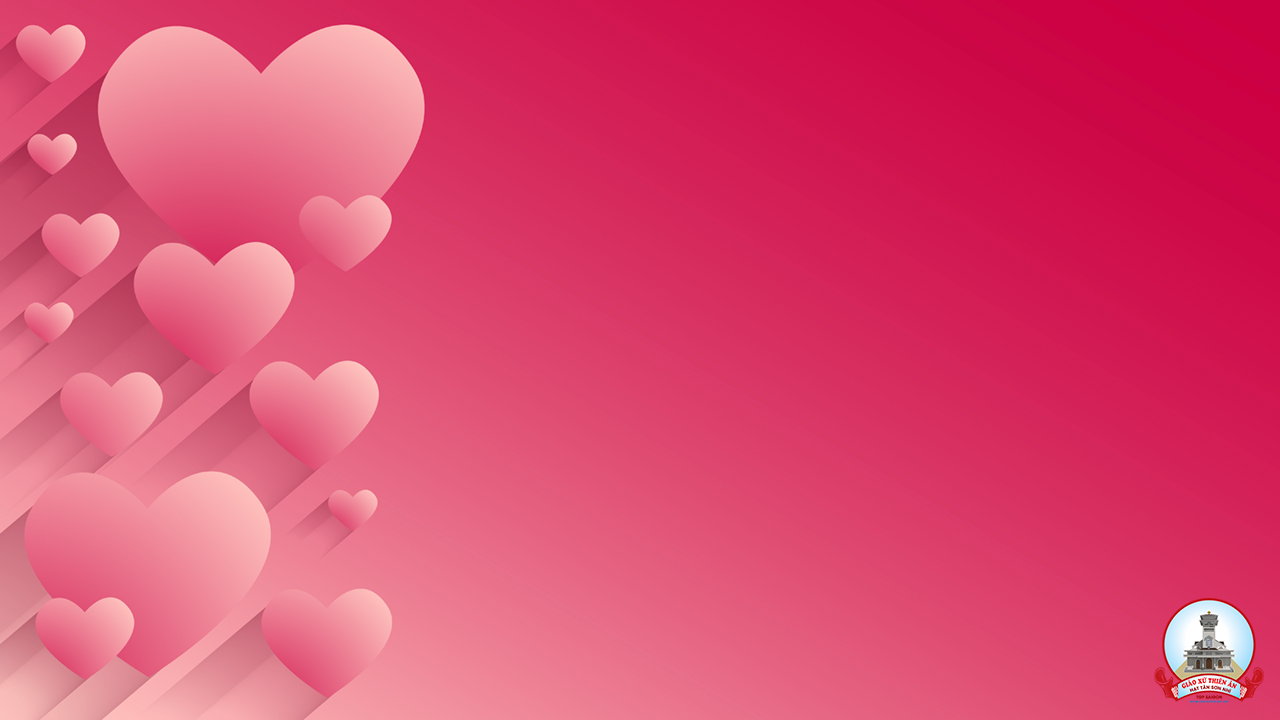 Thánh Lễ Hôn Phối
Anh Lương và Chị Oanh
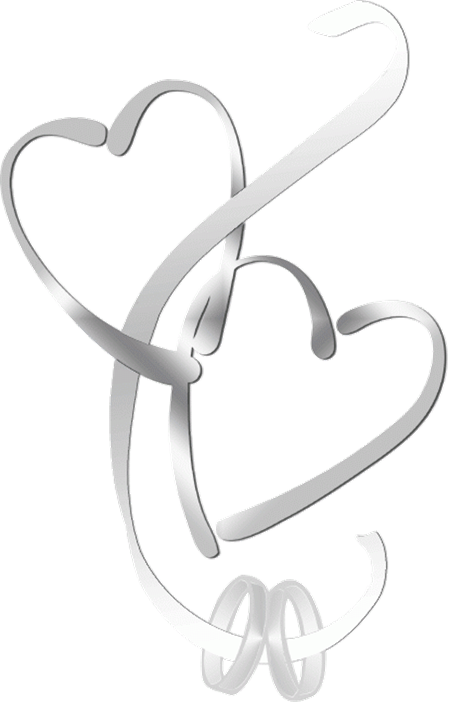 Đáp CaPhúc Cho Những AiHuyền Linh
Đk: Phúc cho những ai tôn sợ Thiên Chúa. Phúc cho những ai sống theo Lời Người.
Tk1: Hiền thê trong gia cư bạn như một thân nho tốt tươi. Nàng đem bao nhiêu hoan lạc với muôn trái thơm dịu ngọt.
**: Này đây vây chung quanh bạn đàn con khôn ngoan xinh đẹp. Tựa như Ô-liu xanh rờn chồi non đang lớn Chúa thương chở che.
Đk: Phúc cho những ai tôn sợ Thiên Chúa. Phúc cho những ai sống theo Lời Người.
Tk2: Người thương luôn ban cho bạn an bình hân hoan sướng vui. Vì đây bao nhiêu phúc lộc chứa chan suốt trong một đời.
**: Bạn ơi công lao tay bạn dài lâu ra hoa thơm nụ. Mừng cho Si-on hưng thịnh và vui con cháu lớn khôn tài hoa.
Đk: Phúc cho những ai tôn sợ Thiên Chúa. Phúc cho những ai sống theo Lời Người.
Tk3: Hồn con ca lên muôn lời tán tụng danh Cha suốt đời. Ngài ban cho con gia đình có mẹ có cha an bình.
**: Niềm vui con sẽ lãnh nhận dựng xây mái ấm lâu bền. Tình yêu mãi thắm tươi mầu cùng ca khen Chúa phúc cho đời con.
Đk: Phúc cho những ai tôn sợ Thiên Chúa. Phúc cho những ai sống theo Lời Người.
Alleluia - Alleluia:
Thiên Chúa là tình yêu, chúng ta hãy yêu thương nhau như Thiên Chúa đã yêu thương chúng ta.
Alleluia …
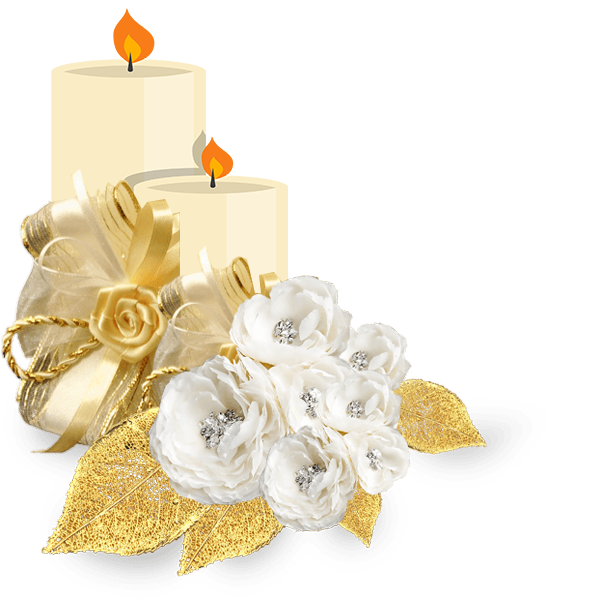 Thánh Lễ Hôn Phối
Anh Lương và Chị Oanh
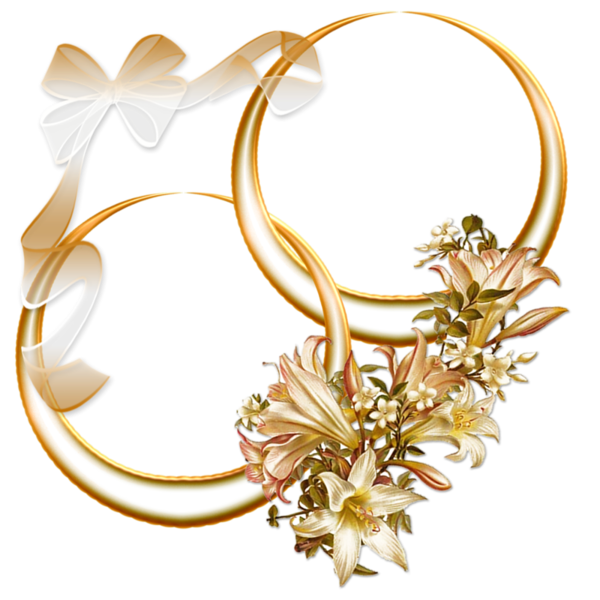 Dâng Lễ
Của Lễ Yêu Thương
Lm. Nguyễn Duy
Tk1: Yêu thương là tấm bánh, là ly rượu nên của lễ dâng. Xin cho yêu thương này luôn liên kết tình thủy chung.
Đk: Nguyện xin Cha đoái thương, tình yêu con hiến dâng. Xin trọn đời yêu thương, xin trọn đời bao dung trong cuộc tình kiên trung thơm lừng.
**: Xin dâng Cha đây tấm lòng của mẹ, cha yêu con muôn trùng. Nguyện xin Cha đoái thương, tình yêu con hiến dâng.
Tk2: Xin dâng tình yêu con, xin Chúa thương dệt vuông tròn. Xin cho hai tâm hồn xây hạnh phúc một mùa xuân.
Đk: Nguyện xin Cha đoái thương, tình yêu con hiến dâng. Xin trọn đời yêu thương, xin trọn đời bao dung trong cuộc tình kiên trung thơm lừng.
**: Xin dâng Cha đây tấm lòng của mẹ, cha yêu con muôn trùng. Nguyện xin Cha đoái thương, tình yêu con hiến dâng.
Tk3: Xin cho đời trăm năm luôn sáng ngời như vầng trăng rằm. Xin cho duyên vợ chồng luôn chan chứa tựa Biển Đông.
Đk: Nguyện xin Cha đoái thương, tình yêu con hiến dâng. Xin trọn đời yêu thương, xin trọn đời bao dung trong cuộc tình kiên trung thơm lừng.
**: Xin dâng Cha đây tấm lòng của mẹ, cha yêu con muôn trùng. Nguyện xin Cha đoái thương, tình yêu con hiến dâng.
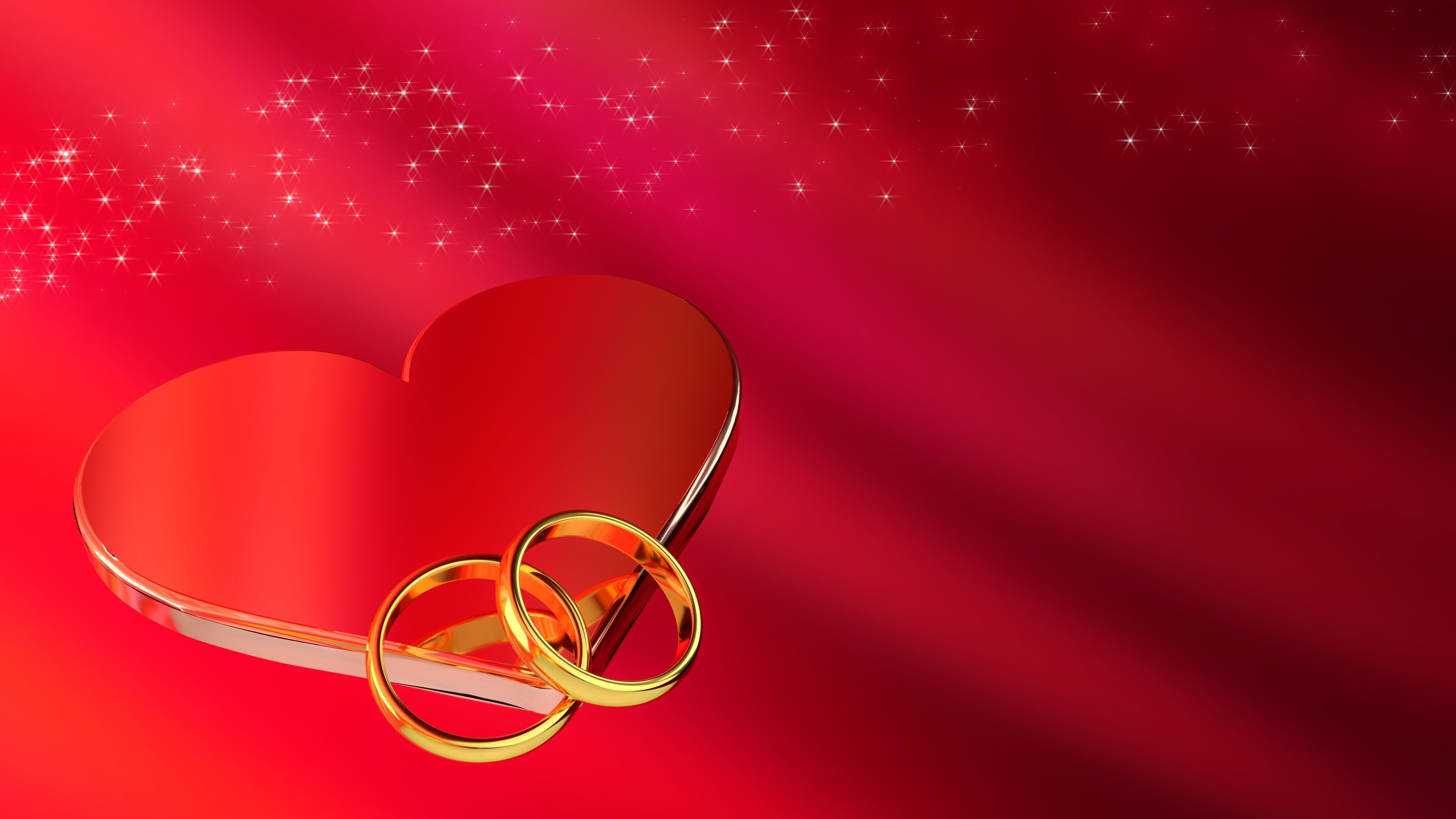 Thánh Lễ Hôn Phối
Anh Lương và Chị Oanh
Ca Nguyện Hiệp LễTình Yêu DângPhanxicô
Tk1: Tình yêu con giờ đây như là hoa mới nở trong đêm sương, mới nở trong đêm trường. Nguyện dâng là dâng lên Chúa, mong Ngài ban sắc hương.
**: Tình yêu con bây giờ, mong chờ với ước mơ. Dâng những ước mơ, nhờ ơn Chúa dệt thắm đời.
Đk: Xin dâng lên Thiên Chúa, mưa nắng hèn trong đời. Đường đời gian khó. Xin thương dìu dắt. Đường đời tăm tối. Xin Chúa làm vầng trăng.
Tk2: Đời trăm năm từ đây xin từ đây lối mở đưa nhau đi, cách trở đưa nhau về. Trần gian nhiều khi mưa gió, có tình Cha dắt qua.
**: Đời trăm năm đâu ngờ, đâu ngờ hương sắc phai. Xin mãi không phai, tình yêu Chúa mặc cho người.
Đk: Xin dâng lên Thiên Chúa, mưa nắng hèn trong đời. Đường đời gian khó. Xin thương dìu dắt. Đường đời tăm tối. Xin Chúa làm vầng trăng.
Tk3: Đường ra đi ngày mai ôi ngày mai nâng đỡ trên đôi vai, gian khổ vương trên đường. Nguyện dâng mồ hôi nước mắt, mong đời sau sẽ vui.
**: Đường ra đi xa mờ, nương nhờ tay Chúa đưa. Cho nắng hay mưa, tình Cha bóng rợp che đầu.
Đk: Xin dâng lên Thiên Chúa, mưa nắng hèn trong đời. Đường đời gian khó. Xin thương dìu dắt. Đường đời tăm tối. Xin Chúa làm vầng trăng.
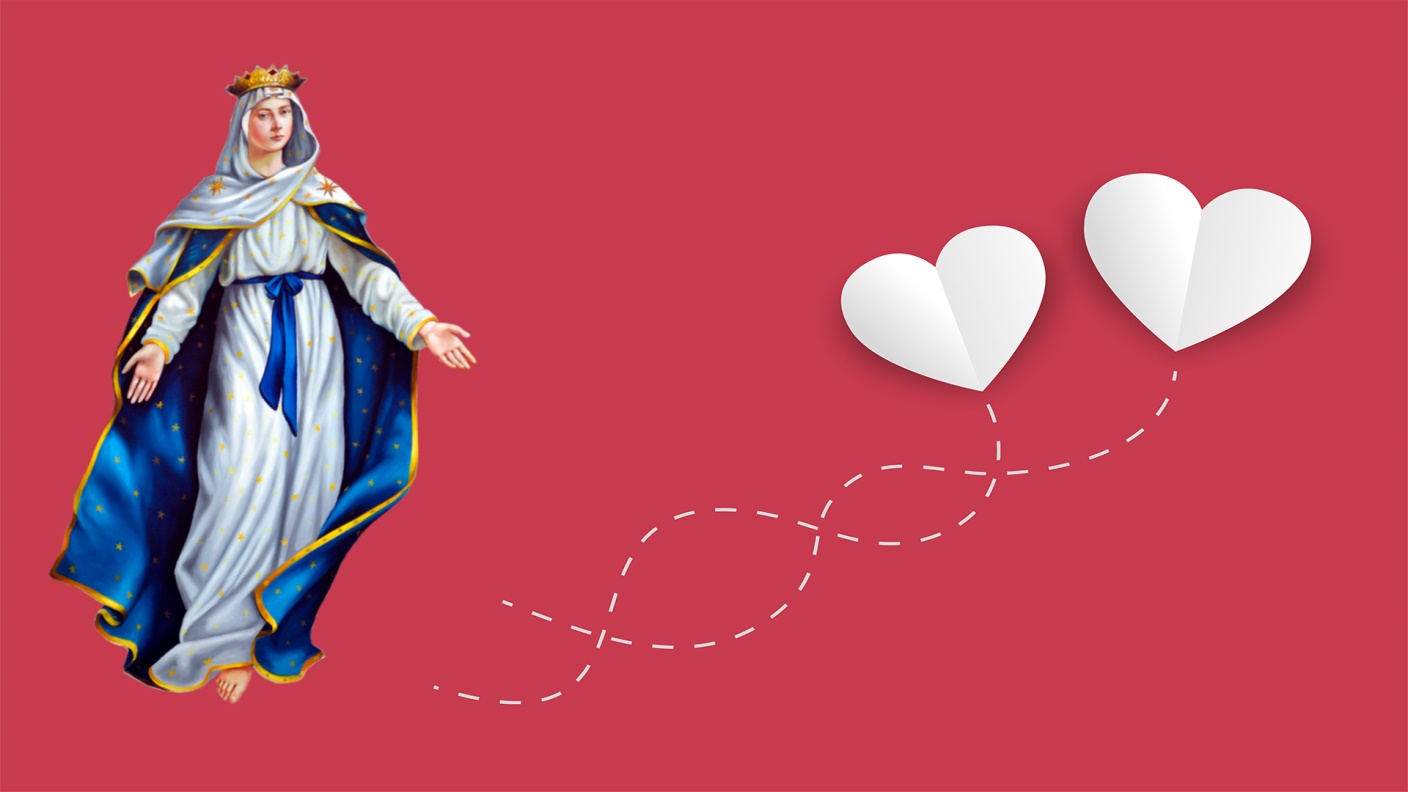 Ca Kết LễXin MẹNgọc Kôn
Tk1:  Mẹ ơi! Xin cho đôi bạn suốt đời thủy chung. Mẹ ơi! Xin cho đôi bạn gắn bó yêu thương.
**: Dìu nhau đi trong cuộc đời lúc buồn lúc vui. Để nên mái ấm gia đình ngợi khen Chúa hiển vinh.
Đk: Cho hoa yêu thương kết trái đơm hương, trung trinh tin yêu bác ái nêu gương. Khiêm nhu đơn sơ giống Thánh Gia xưa, sống trọn một đời xứng với ơn gọi.
Tk2:  Mẹ ơi! Xin cho đôi bạn sống đời đức tin. Làm gương cho các gia đình cuộc sống hy sinh.
**: Cùng nhau noi gương của Mẹ sống Lời Chúa luôn. Làm cho hạt giống Tin Mừng được đâm nhánh trổ bông.
Đk: Cho hoa yêu thương kết trái đơm hương, trung trinh tin yêu bác ái nêu gương. Khiêm nhu đơn sơ giống Thánh Gia xưa, sống trọn một đời xứng với ơn gọi.
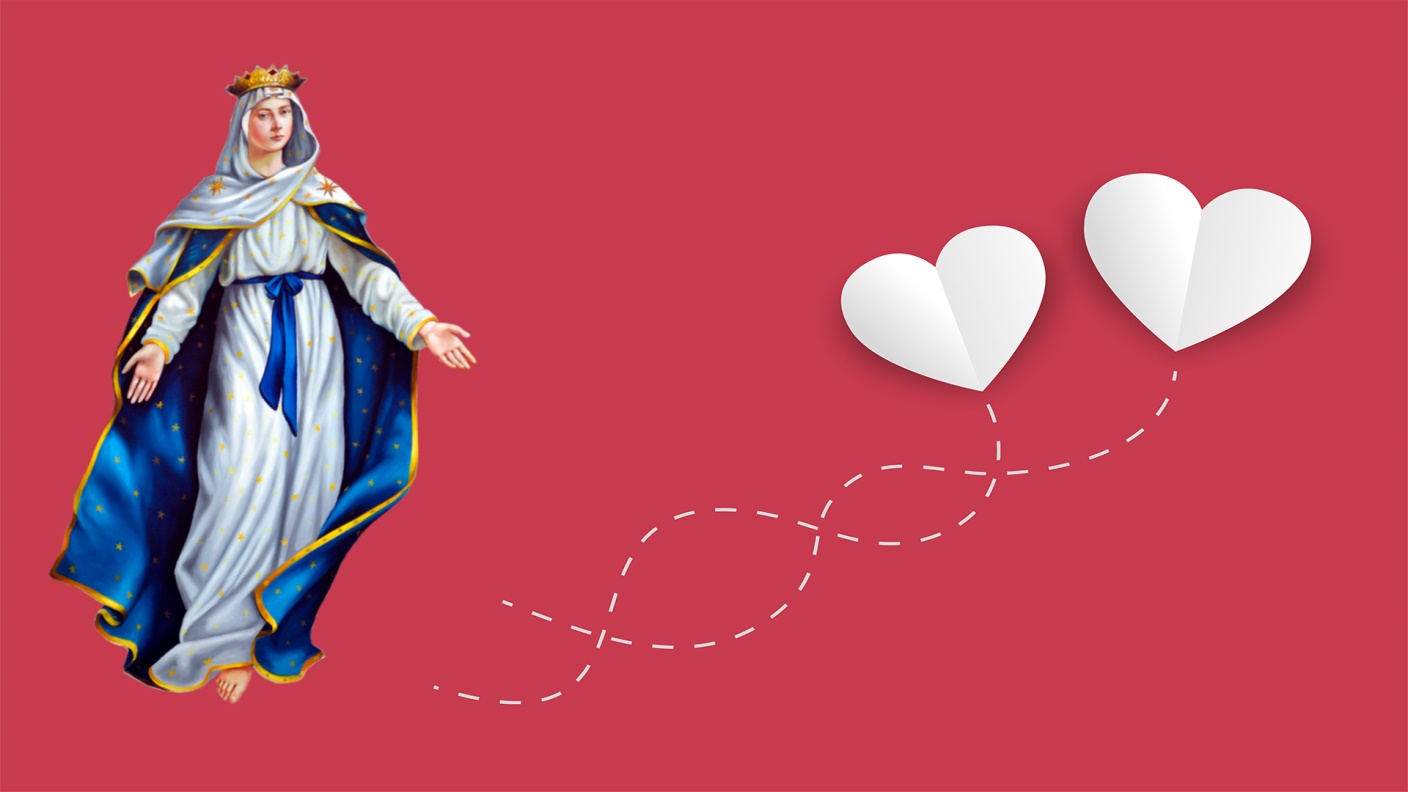